Aula 7/15
O ensino da escrita e suas especificidades
Segunda parte
Objetivo da parte 2:
Compreender a ideia segundo a qual os problemas de gramática não são necessariamente confundidos com os de textura
Referência
Koch, I.G.V. & Travaglia, L. C. (1989). Texto e coerência. São Paulo: Cortez.
O que é textura?
Um texto  conta com fatores, tais como a intertextualidade, a situacionalidade, a aceitabilidade, a informatividade, a intencionalidade, a contextualização, a coerência e a coesão 

Então “textura” é o que diferencia um amontoado de palavras de um texto
Da piada à vida real
A proposta
Escrever uma narrativa em primeira pessoa, narrando como o aluno (ou a família) veio morar na região do Campo Belo
O TEXTO ORIGINAL
e um vesi que eli não qeria secaza e ele
cotimua a desiguti e ele dricou e eli deu
uma tapa na cara de e aposi .10 dias
els secazarã e vivei velis para cepr e
stivera .2 filhosi e uma dia eli pegou
um o pegeta e natiu um casetada no
cabeso e xegu o policia e levou preza e
o. marido para osititou e ele vai 4 potosi
no cabso e eu vicoeu se um a briro
i di posi vesi um veageni para catoratori
e vieu zasi para sepri.
Primeira impressão
Não é Língua Portuguesa, esse menino é um doido!

Esse texto não faz sentido algum

Tem mais erros do que acertos!
Leitura com os princípios éticos
Essa é a história do aluno, algum sentido deve fazer ao menos para ele

Se ele não sabe “como dizer”, os colegas podem ajudá-lo a aprender isso

OK, tem muitos problemas de gramática, mas será uma narrativa?
Será uma narrativa? Os elementos:
Foco narrativo: com esforço, nas linhas 9, 10 e 11, percebemos que é um texto escrito em 1º pessoa

Personagens: de novo, com muito esforço, percebemos que o protagonista é o aluno, o antagonista seu pai violento e a coadjuvante  a mãe desmiolada 

Narrador: o menino é narrador-personagem do drama familiar 

Tempo: cronológico, não muito bem marcado. Algo aconteceu após 10 dias e algo bastante tempo depois

Espaço: não se entende muito bem. Onde é “catoratori”?
Dilemas e propostas da turma:
Será uma narrativa? A estrutura
Dilemas e propostas da turma:
Primeira abordagem(Transcrição diplomática)
1	Era uma vez ele (um homem) que não queria se casar. (Por este motivo), (a mulher) ela
2	continuou a discutir. Ela brigou e ele deu
3	um tapa na cara dela. Após 10 dias,
4	eles se casaram e viveram felizes para sempre.
5	Tiveram 2 filhos. Um dia, ele pegou
6	um objeto e partiu uma cacetada na
7	cabeça (dela). Chegaram os policiais e levaram preso
8	o marido. Para o hospital ela vai, (levar) 4 pontos
9	na cabeça. (Assim,) eu fiquei sem abrigo.
10	Depois, eu fiz uma viagem para Pirapora (bairro de São Paulo onde eu tinha parentes)
11	e vivi assim para sempre.
Era possível ficar melhor do que isso...
O QUE ACABOU VIRANDO
As complicações dos meus pais

	Washington, que era alcoólatra, não queria se casar. Dandra, sua namorada apaixonada vivia discutindo com ele. Casaram-se e foram felizes por dez dias e, então, ele deu um tapa na cara da esposa, que o perdoou. Tiveram dois filhos. 
	Um dia, quando Dandra foi buscá-lo no bar, ele se irritou e quebrou uma garrafa da "marvada" em sua cabeça. O dono do Bar do Nenê chamou “os homens”, que estavam de guarda na esquina. Dandra foi presa. Washington levou quatro pontos na cabeça. 
	Foi por isso que passei um tempo num abrigo. Mais tarde, quando Dandra, minha mãe, foi solta, mudei-me com ela aqui para Pirapora, onde estamos vivendo bem felizes.
Sugestões de atividades
Personagens
Os problemas mais comuns são:

Não formam um conjunto coeso 
Entram ou saem da narrativa, sem explicitar os motivos do ocorrido 
Não tem nome próprio ou designação que permita sua recuperação no texto 
Tem características físicas e psicológicas que não compõem o enredo da narrativa de modo coerente
Possível jogo:Quem é quem é?
Era uma vez um viúvo que se casou com uma mulher malvada que tinha duas filhas tão ruins quanto ela. Tinha uma filha de seu primeiro casamento. A moça era mais bonita do que as outras moças. Era feita de empregada. Um dia, o rei resolveu oferecer um baile. Ele queria casar o filho. Todas as moças queriam ir, mas a empregada não tinha roupas. Foi quando apareceu sua madrinha. Era uma fada. Com mágica, preparou tudo: um vestido de ouro e prata, bordado com pedras preciosas e um par de sapatinhos de cristal. Seu horário de voltar era meia-noite. O moço dançou com a moça a noite toda. Ela perdeu a hora e um sapato. O filho do rei se apaixonou e, com o sapato na mão, saiu procurando o pé certo. Só serviu na empregada. Nessa hora, a fada apareceu e fez mágica de novo. O príncipe casou com ela e viveram felizes para sempre.
Espaço
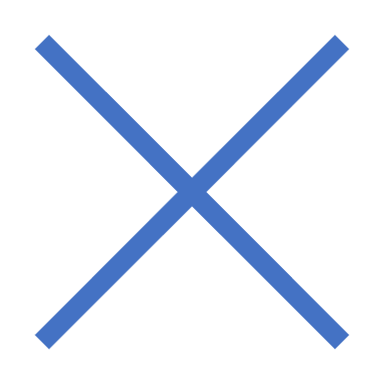 Os problemas mais comuns costumam ser ele não ser:
designado ou aludido 
descrito com riqueza de detalhes, quando se trata de inventar um mundo ficcional
apropriado/articulado aos personagens que lá vivem
Possível solução: jogo
Cada pessoa, cada lugar...